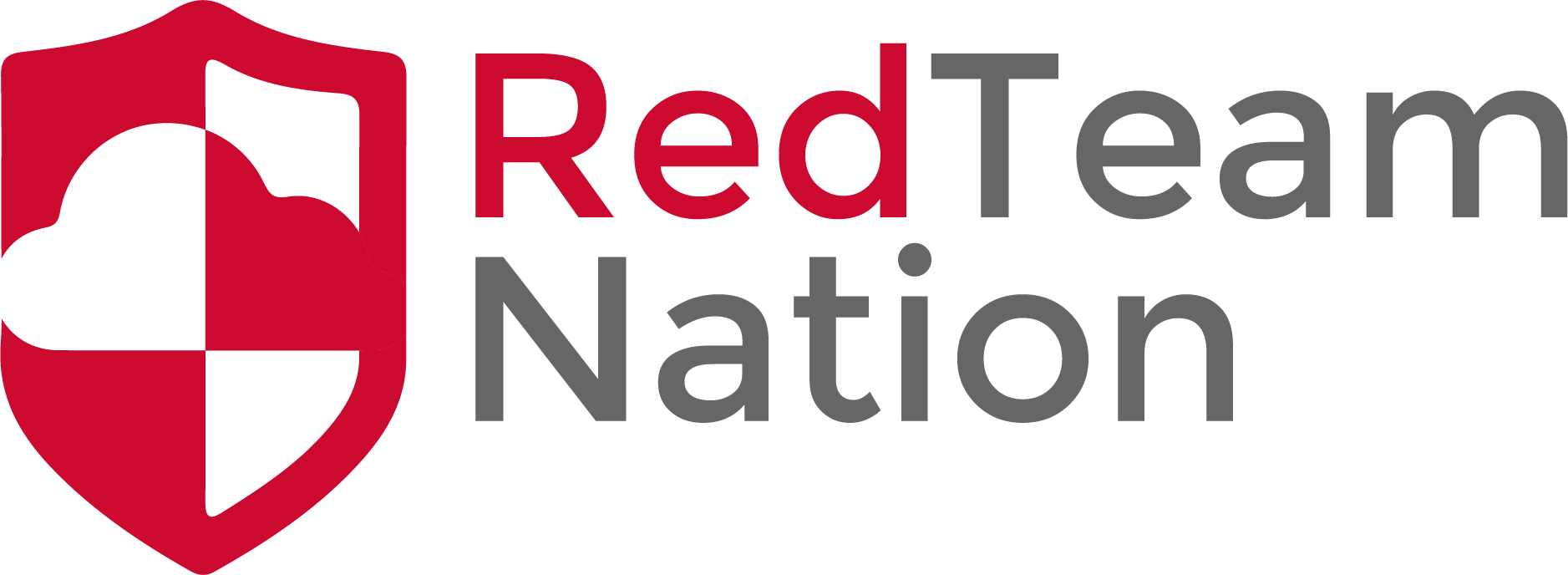 More on Memory
CEO/Lead Instructor: Brandon Dennis, OSCP
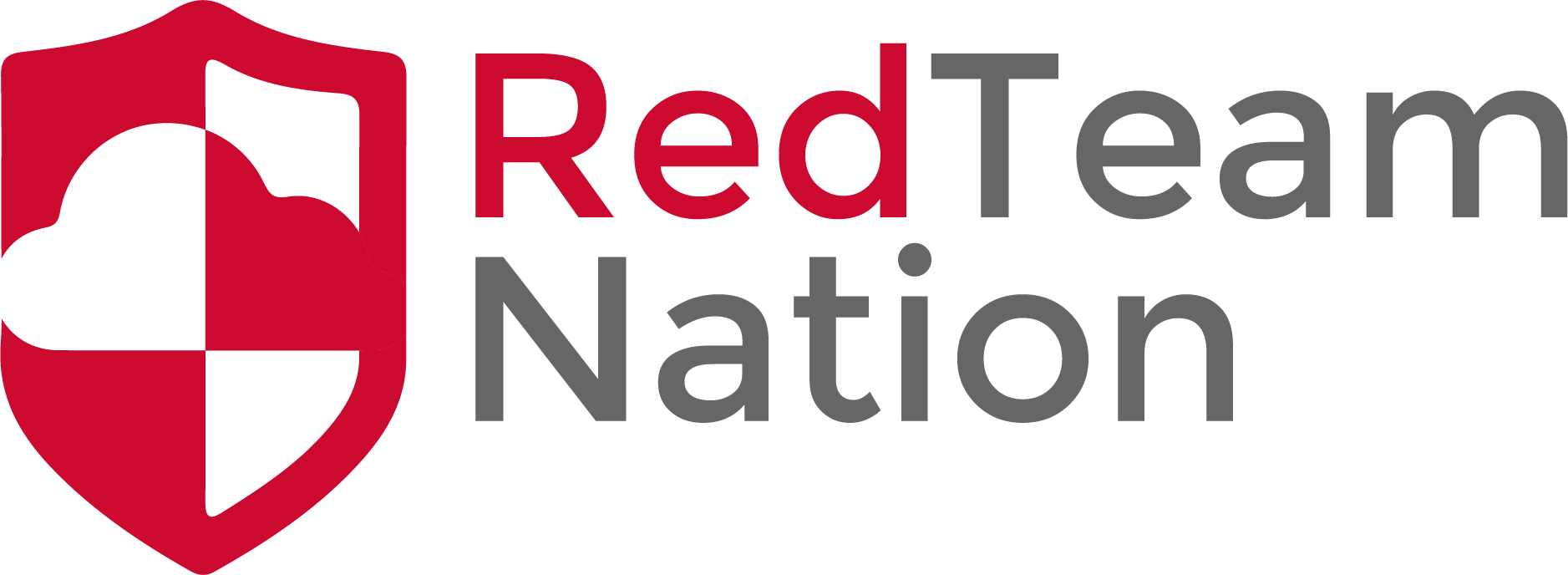 Writable Memory
When the OS start and when an application starts there are sections or regions of memory that you are freely able to write to
This is normally identified per application when it is compiled
When creating exploits understanding what is marked is writeable space and non writeable space is important
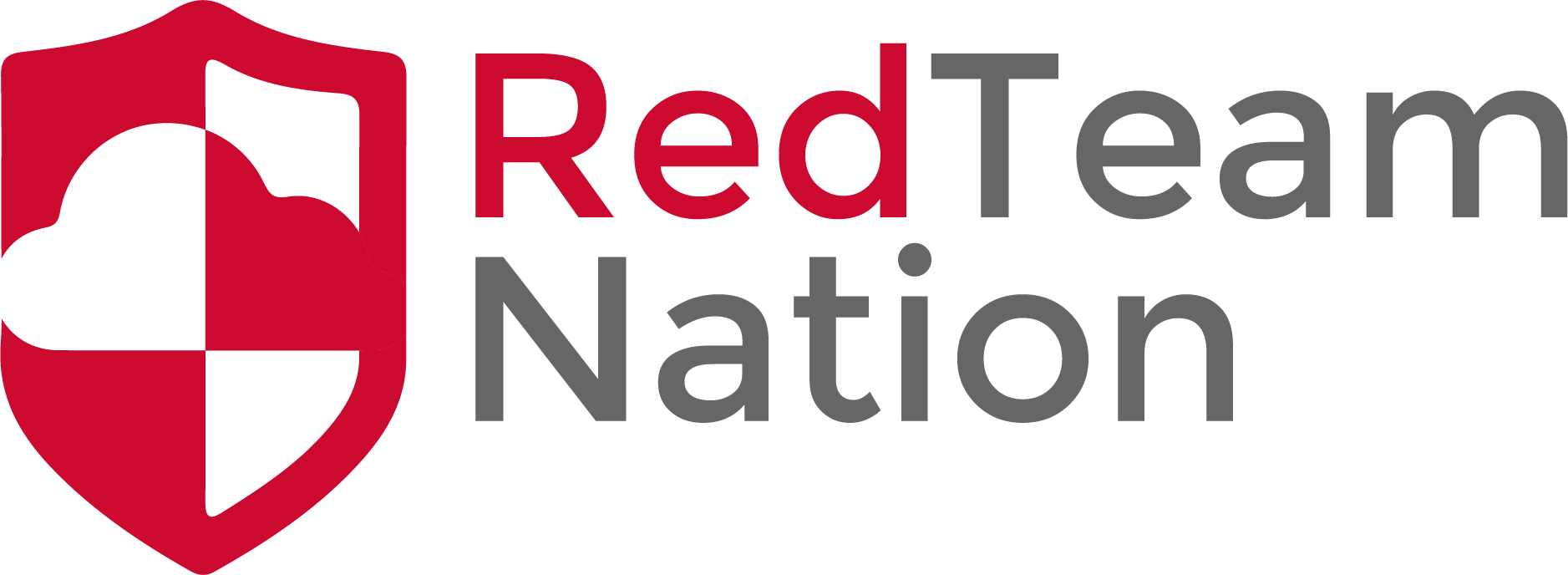 Non-Writable Memory
There are sections that the OS does not allow you to write over the memory addresses
This is normally identified per application when it is compiled
This is to keep core functions running as well as help protect against exploits 
If you attempt to write to non-writable memory you will receive this error:
ATTEMPTED WRITE TO READONLY MEMORY
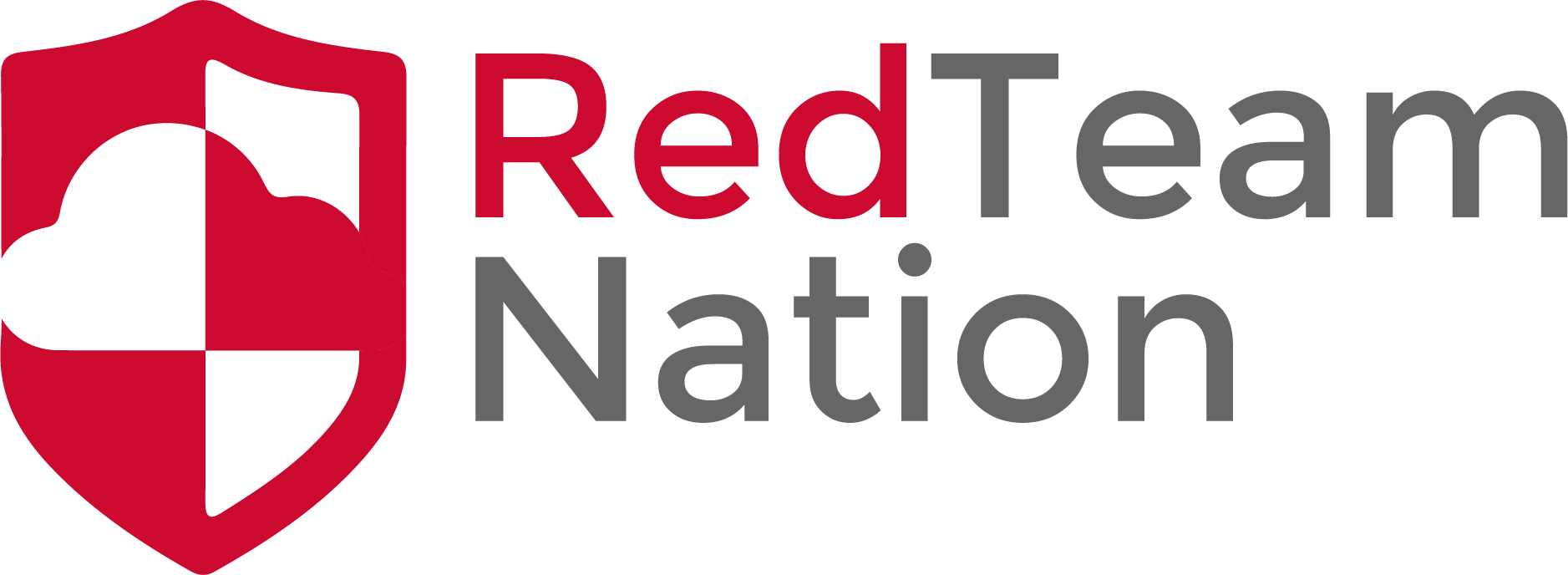 Executable Memory
Being able to run instructions stored at a memory address makes it executable
This is most common in the .text or .code segment of a binary
Useful for exploitation as it makes building a stable exploit a little easier
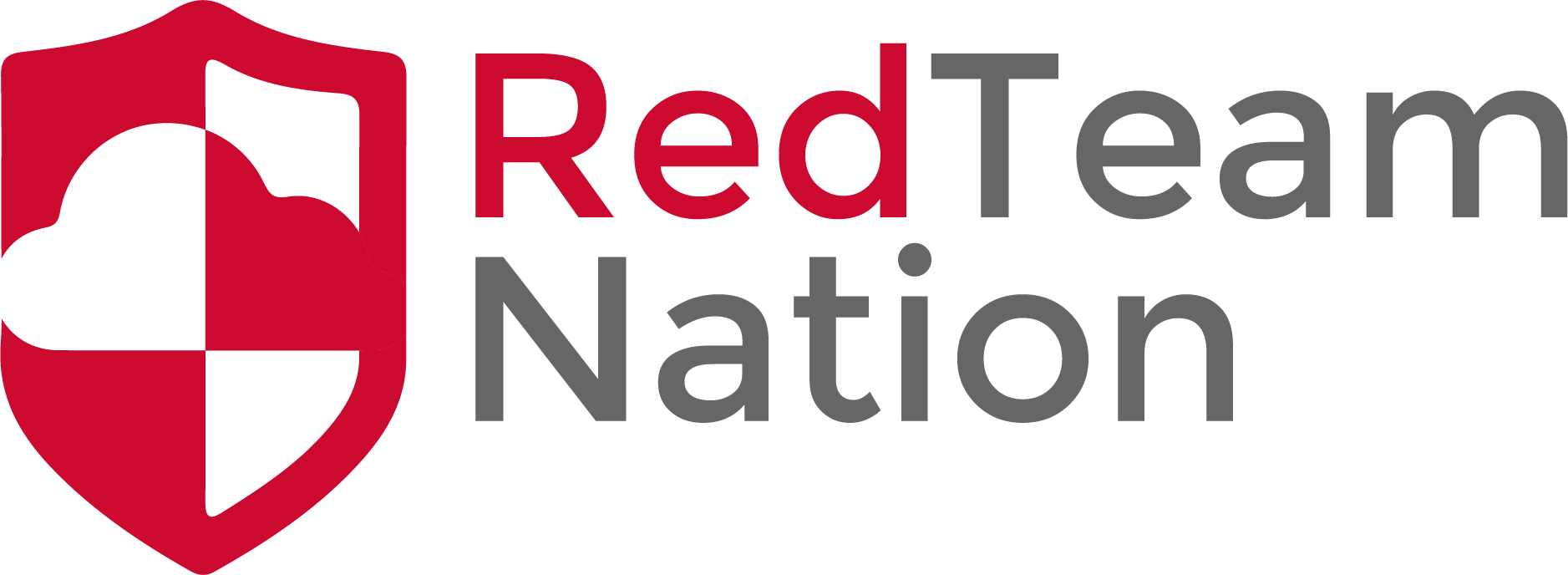 Non-Executable Memory
Normally done by something called ESP or Executable Space Protection also known as DEP or Data Execution Prevention on Windows
This marks a specific region of memory addresses as non-executable so if we were to overflow into this region due to a vulnerability we could not execute code